Domain Name System (DNS)
Lecture 18
Slides adapted from Olaf Kolkman, RIPE
slideset 1
February 2003
[Speaker Notes: ©  2002 

These slides where produced by Bill Manning (ISI), Ed Lewis (NAI labs) and Olaf M. Kolkman (RIPE NCC).]
Purpose of naming
Addresses are used to locate objects

Names are easier to remember than numbers

You would like to get to the address or other objects using a name

DNS provides a mapping from names to resources of several types
February 2003
slideset 1 -2
Names and addresses in general
An address is how you get to an endpoint
Typically, hierarchical (for scaling):
950 Charter Street, Redwood City CA, 94063
204.152.187.11, +1-650-381-6003

A “name” is how an endpoint is referenced
Typically, no structurally significant hierarchy
“David”, “Tokyo”, “itu.int”
February 2003
slideset 1 -3
Naming History
1970’s ARPANET
Host.txt maintained by the SRI-NIC
pulled from a single machine
Problems
traffic and load
Name collisions
Consistency
DNS created in 1983 by Paul Mockapetris (RFCs 1034 and 1035), modified, updated, and enhanced by a myriad of subsequent RFCs
February 2003
slideset 1 -4
[Speaker Notes: Also see ‘DNS and BIND’ Chapter 1]
DNS
A lookup mechanism for translating objects into other objects
A globally distributed, loosely coherent, scalable, reliable, dynamic database
Comprised of three components
A “name space”
Servers making that name space available
Resolvers (clients) which query the servers about the name space
February 2003
slideset 1 -5
Exercise
Is DNS security critical?
What would happen if it is not:
Confidential?
High integrity?
Available?
March 2017
slideset 1 -6
DNS Features: Global Distribution
Data is maintained locally, but retrievable globally
No single computer has all DNS data

DNS lookups can be performed by any device

Remote DNS data is locally cachable to improve performance
February 2003
slideset 1 -7
DNS Features: Loose Coherency
The database is always internally consistent
Each version of a subset of the database (a zone) has a serial number
The serial number is incremented on each database change
However, client does not know current number for zone apriori

Changes to the master copy of the database are replicated according to timing set by the zone administrator

Cached data expires according to timeout set by zone administrator
February 2003
slideset 1 -8
DNS Concepts
Next slides are about concepts

After this set of slides you should understand
How  the DNS is built

Why it is built the way it is

The terminology used throughout the course
February 2003
slideset 1 -9
Concept: DNS Names 1
The namespace needs to be made hierarchical to be able to scale.
The idea is to name objects based on 
location (within country, set  of organizations, set of companies, etc)
unit within that location (company within set of company, etc)
object within unit (name of person in company)
February 2003
slideset 1 -10
Concept: DNS Names 2How names appear in the DNS
Fully Qualified Domain Name (FQDN)
WWW.RIPE.NET.
labels separated by dots

DNS provides a mapping from FQDNs to resources of several types

Names are used as a key when fetching data in the DNS
Note the trailing dot
February 2003
slideset 1 -11
Concept: Resource Records
The DNS maps names into data using Resource Records.






More detail later
Resource Record
www.ripe.net.  …    A 10.10.10.2
Address Resource
February 2003
slideset 1 -12
Root DNS Servers
13 servers stored in every computer
Distributed throughout the world through the use of IP anycast
March 2017
slideset 1 -13
Root DNS Locations
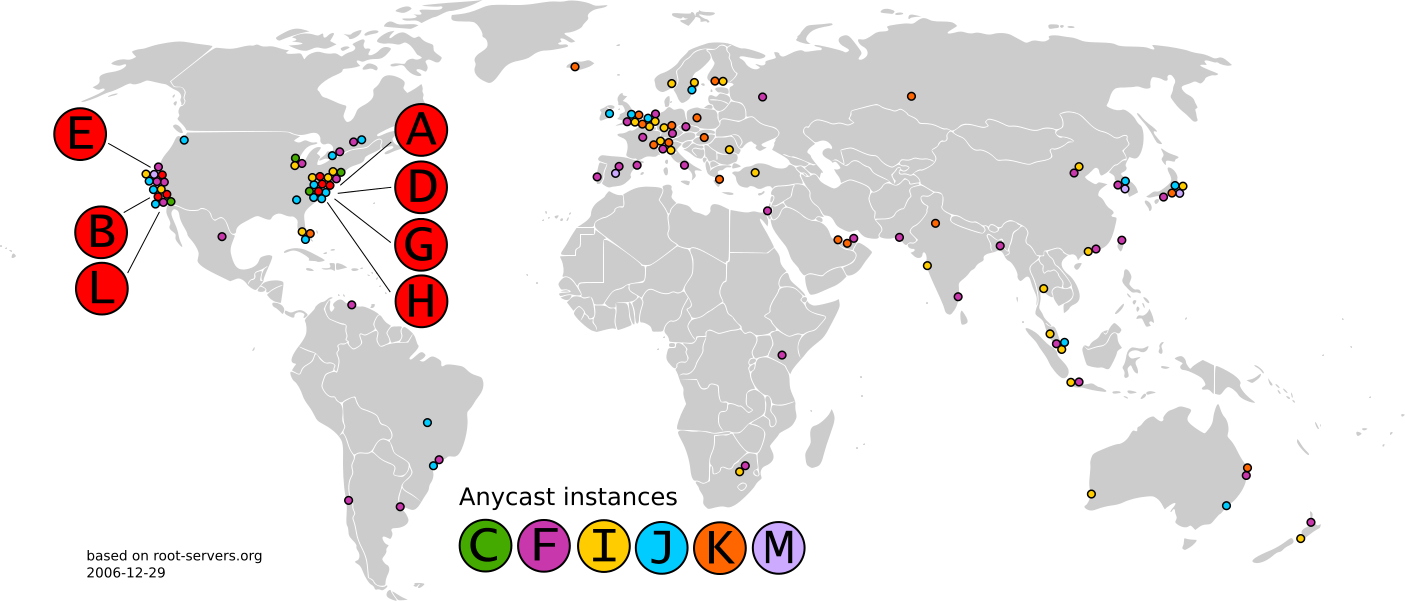 March 2017
slideset 1 -14
ws1
ws2
ftp
•
www
www
disi
•
sun
•
ripe
isi
tislabs
moon
•
•
•
google
net
edu
com
•
DNS Name Heirarchy
Domain names can be mapped to a tree.

New branches at the ‘dots’

No restriction to the amount of branches.
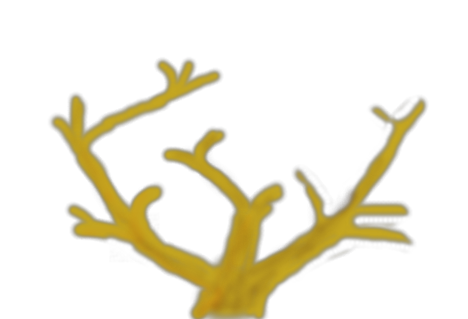 February 2003
slideset 1 -15
com domain
•
com
net
edu
google
ripe.net domain
•
sun
•
•
ripe
tislabs
moon
isi
•
net domain
•
disi
www
www
ftp
•
ws2
ws1
Concept: Domains
Domains are “namespaces”
Everything below .com is in the com domain.
Everything below ripe.net is in the ripe.net domain and in the net domain.
February 2003
slideset 1 -16
Delegation
Administrators can create subdomains to group hosts
According to geography, organizational affiliation or any other criterion

An administrator of a domain can delegate responsibility for managing a subdomain to someone else
But this isn’t required

The parent domain retains links to the delegated subdomain
The parent domain “remembers” who it delegated the subdomain to
February 2003
slideset 1 -17
•
net zone
com
net domain
net
edu
google
•
sun
•
•
ripe.net zone
ripe
tislabs
moon
isi
•
•
disi
www
www
disi.ripe.net zone
ftp
•
ws2
ws1
Concept: Zones and Delegations
Zones are “administrative spaces”
Zone administrators are responsible for portion of a domain’s name space
Authority is delegated from a parent and to a child
February 2003
slideset 1 -18
Name Servers
Name servers answer ‘DNS’ questions. 

Several types of name servers
 Authoritative servers
master (primary)
slave (secondary)
(Caching) recursive servers
also caching forwarders
Mixture of functionality
February 2003
slideset 1 -19
Authoritative name servers
Give authoritative answers for one or more zones.
The master server normally loads the data from a zone file
A slave server normally replicates the data from the master via a zone transfer
slave
master
February 2003
slave
slideset 1 -20
Recursive Name Servers
Recursive servers do the actual lookups; they ask questions to the DNS on behalf of the clients. 

Answers are obtained from authoritative servers but the answers forwarded to the clients are marked as not authoritative

Answers are stored for future reference in the cache
February 2003
slideset 1 -21
Concept: Resolvers
Resolvers ask the questions to the DNS system on behalf of the application. 

Normally implemented in a system library (e.g, libc)
gethostbyname(char *name);
gethostbyaddr(char *addr, int len, type);
February 2003
slideset 1 -22
DNS Query Format
Operates over UDP, destination port is 53
MAC Header
IP Header
Trans. ID
Flags
# Queries
16 bit increasing number
Dest port = 53
# Answers
# Authorities
Additional Resource Records
Queries:
	Name, Type, Class
March 2017
slideset 1 -23
DNS Flags
16 bits that identify the type of DNS record
Bit 1: query or response
Bit 2-5:Standard or inverse (lookup name of IP addr)
Bit 6: Is answer authoritative
Bit 7: Truncation
Bit 8: Query recursively
Bit 9: recursion available
Bits 10/12: reserved
Bit 11: Authority was auth. by sending server
Bits 13-16: error reporting
March 2017
slideset 1 -24
Resolving process & Cache
Question: www.ripe.net A
root-server
www.ripe.net A ?
Ask net server @ X.gtld-servers.net (+ glue)
www.ripe.net A ?
Caching
forwarder
(recursive)
Resolver
192.168.5.10
www.ripe.net A ?
gtld-server
Ask ripe server @ ns.ripe.net (+ glue)
Add to cache
www.ripe.net A ?
192.168.5.10
Glue records identify IPaddress of referred servers
ripe-server
February 2003
slideset 1 -25
Concept: Resource Records (more detail)
Resource records consist of it’s name, it’s TTL, it’s class, it’s type and it’s RDATA
TTL is a timing parameter
IN class is widest used
There are multiple types of RR records
Everything behind the type identifier is called rdata
TTL is specified in response (max 7 days)
www.ripe.net.  3600  IN  A   10.10.10.2
rdata
ttl
Label
type
class
February 2003
slideset 1 -26
Label
ttl
class
type
rdata
RRs in a zone file
ripe.net. 7200 IN      SOA     ns.ripe.net.    olaf.ripe.net. (
                                 2001061501     ; Serial 
                                 43200  ; Refresh 12 hours
                                 14400  ; Retry 4 hours
                                 345600 ; Expire 4 days
                                 7200 ; Negative cache 2 hours
                        )
ripe.net. 7200  IN    NS      ns.ripe.net.
ripe.net. 7200  IN    NS      ns.eu.net.

pinkje.ripe.net. 3600  IN    A       193.0.1.162
host25.ripe.net. 2600  IN    A       193.0.3.25
February 2003
slideset 1 -27
[Speaker Notes: Come back to SOA in next class]
Types of resolvers
Root servers
TLD servers
Resellers 
Individual Domains
Internet Registries (must be ICANN registered)
March 2017
slideset 1 -28
Requirements for registration
Satisfy top-level requirements
E.g. for .ca must be Canadian person, business, or organization
Claim to the domain (WWF vs WWE)
First come first serve
Must verify ownership of IP resources/name server resources
Sign registrant agreement
Authorization code (if transferring)
March 2017
slideset 1 -29
SOA and NS
The SOA and NS records are used to provide information about the DNS itself.
The NS indicates where information about a given zone can be found:


The SOA record provides information about the start of authority, i.e. the top of the zone, also called the APEX.
ripe.net. 7200  IN    NS      ns.ripe.net.
ripe.net. 7200  IN    NS      ns.eu.net.
February 2003
slideset 1 -30
Master server
Contact address
Version number
Timing parameter
Resource Record: SOA
net. 3600 IN SOA  A.GTLD-SERVERS.net. nstld.verisign-grs.com. (
					2002021301	; serial
					30M		; refresh
					15M		; retry
					1W		; expiry
					1D )		; neg. answ. ttl
February 2003
slideset 1 -31
TTL and other Timers
TTL is a timer used in caches
An indication for how long the data may be reused
Data that is expected to be ‘stable’ can have high TTLs

SOA timers are used for maintaining consistency between primary and secondary servers
February 2003
slideset 1 -32
Upload of zone data is local policy
Places where DNS data lives
Changes in DNS do not propagate instantly!
Slave
Might take up to refresh 
to get data from master
Not going to net if TTL>0
Cache server
Master
Registry DB
Slave server
February 2003
slideset 1 -33
DNS Features: Scalability
No limit to the size of the database
One server has over 20,000,000 names
Not a particularly good idea

No limit to the number of queries
24,000 queries per second handled easily

Queries distributed among masters, slaves, and caches
February 2003
slideset 1 -34
DNS Features: Reliability
Data is replicated
Data from master is copied to multiple slaves

Clients can query
Master server
Any of the copies at slave servers

Clients will typically query local caches

DNS protocols can use either UDP or TCP
If UDP, DNS protocol handles retransmission, sequencing, etc.
February 2003
slideset 1 -35
DNS Features: Dynamicity
Database can be updated dynamically
Add/delete/modify of any record

Modification of the master database triggers replication
Only master can be dynamically updated
Creates a single point of failure
February 2003
slideset 1 -36
Attacking DNS
How would you go about attacking DNS?


Would other protections we’ve covered be able to protect DNS?
March 2017
slideset 1 -37